7
Purchasing Activity(Merchandising Company)
©2021 Cambridge Business Publishers
Purchase Cycle—Merchandising Companies
©2021 Cambridge Business Publishers
Purchase Cycle—Inventory
Order product
Receive product
Receive bill for product 
Pay for product
4
©2021 Cambridge Business Publishers
Setting Reorder Points
©2021 Cambridge Business Publishers
Reorder Points
Companies can set reorder points in QBO.
Reorder points represent the lowest acceptable level of inventory to have on hand.
Reorder points are entered on the inventory item record.
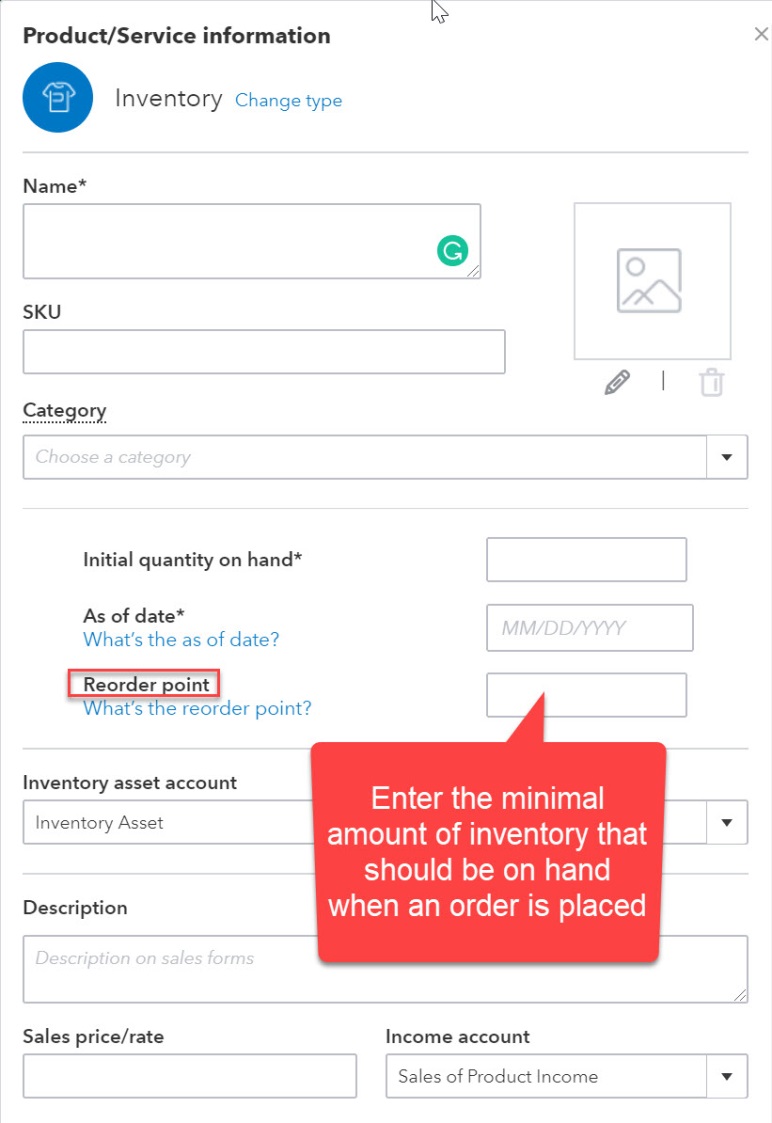 6
©2021 Cambridge Business Publishers
Reorder Points
Items with stock levels below the reorder point are highlighted in the Products and Services Center.
Screenshot was modified to better illustrate.
Clicking the LOW STOCK or OUT OF STOCK icon customizes the list to display                                                                     only those items                                                                 meeting that                                                                     criterion.
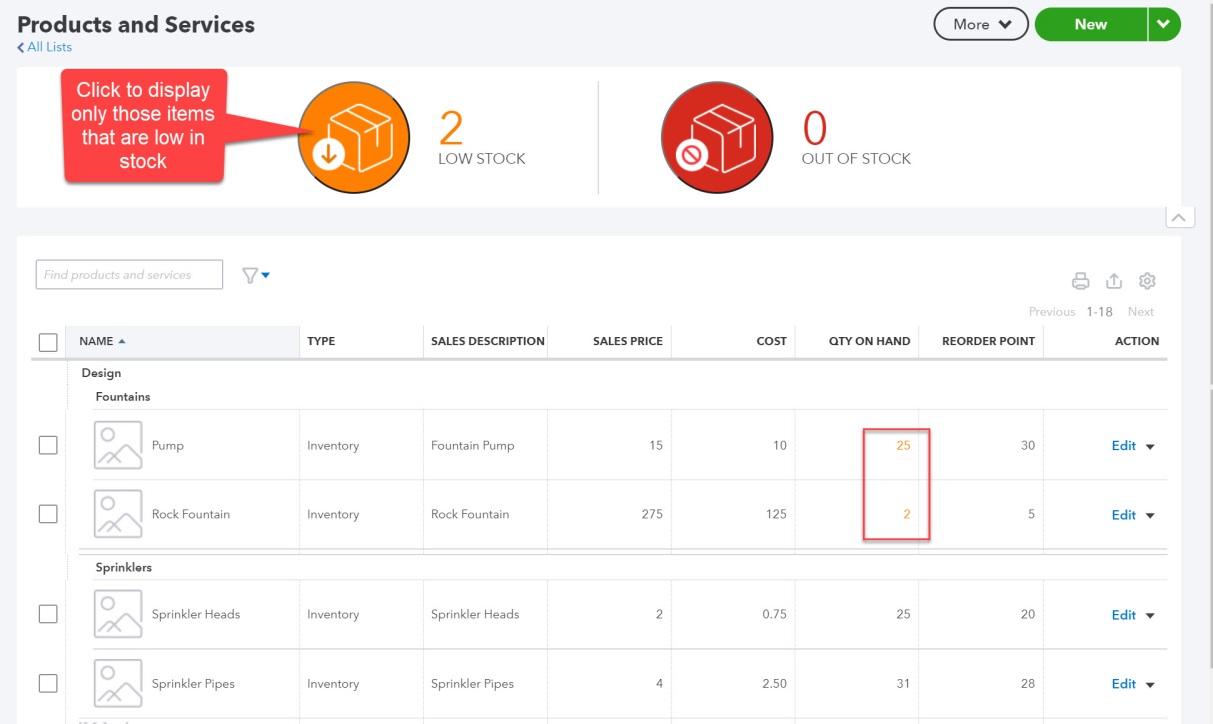 7
©2021 Cambridge Business Publishers
Paying for Inventory at Time of Purchase
©2021 Cambridge Business Publishers
Paying at Time of Purchase
Inventory paid for at time of purchase would be recorded using either a 
Check—Purchase was                                                                           made with cash or check,                                                                      OR
Expense—Purchase was                                                                          made using a credit card.
Purchases of inventory                                                              are recorded in the                                                              Item details section of                                                             either form.
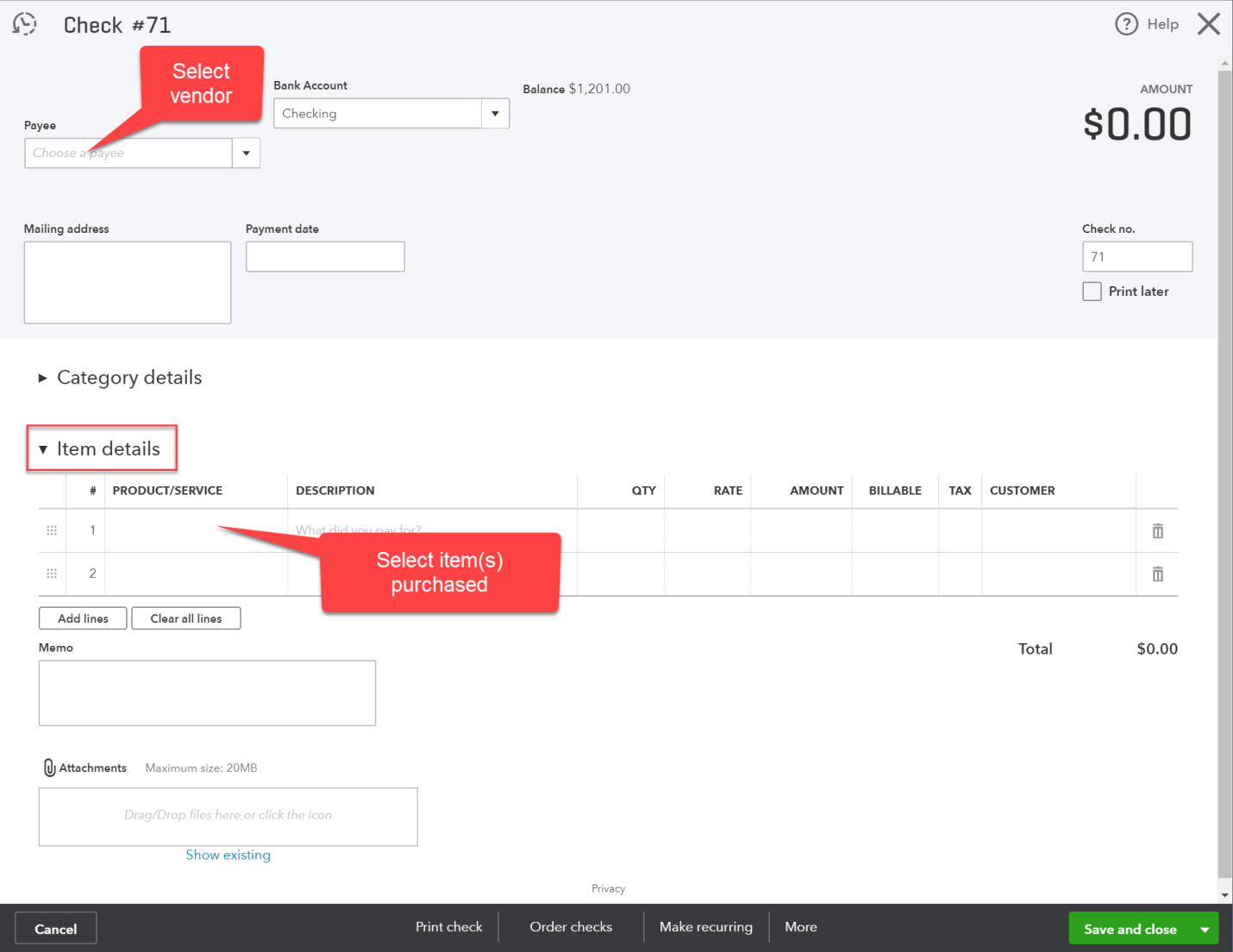 9
©2021 Cambridge Business Publishers
Ordering and Receiving Inventory Items
©2021 Cambridge Business Publishers
Purchase Orders
Purchase orders can be tracked in QBO.
Allows company to manage inventory more effectively
The purchase order feature is activated on the  Expenses tab of Account and Settings.
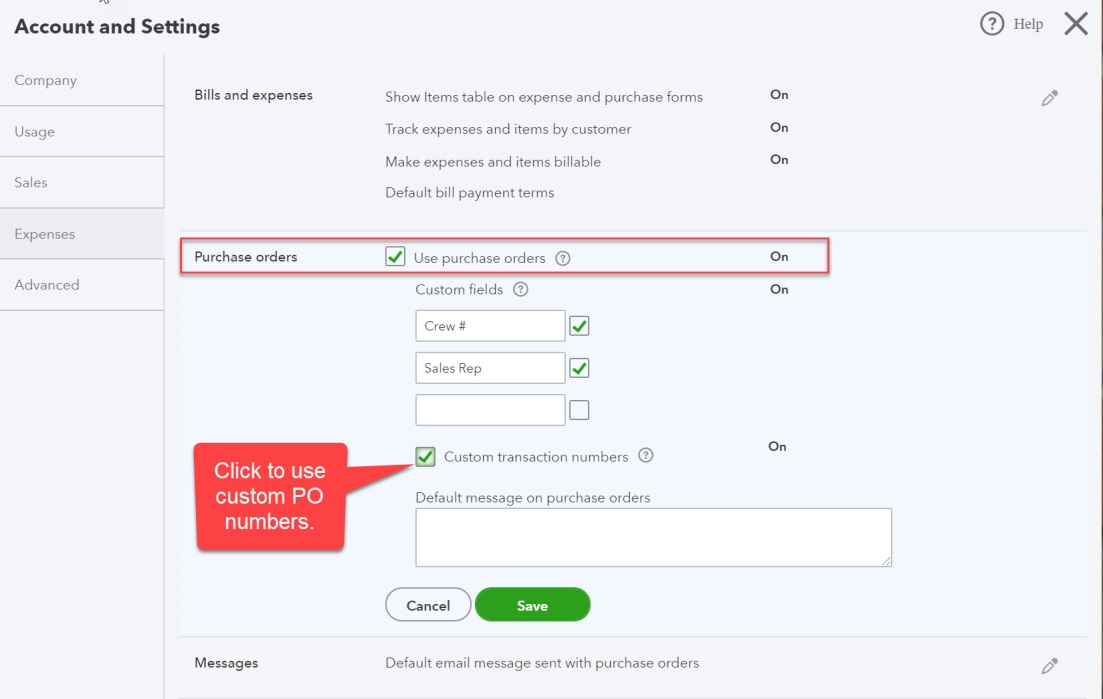 11
©2021 Cambridge Business Publishers
Creating Purchase Orders
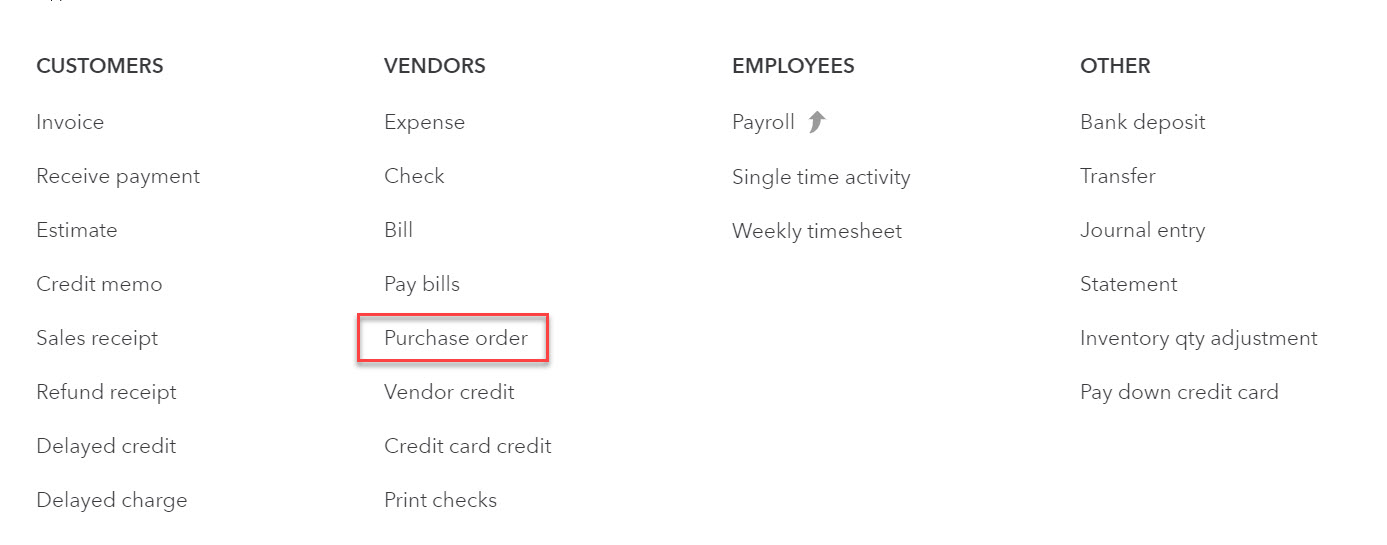 The purchase order form is accessed by clicking                1            on the navigation bar and selecting Purchase Order.
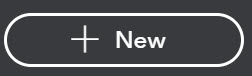 12
©2021 Cambridge Business Publishers
Creating a Purchase Order
Vendor name, date, and items ordered (including quantity)  are included on the form.
QBO will automatically display the cost included in the item record in the RATE column.
The RATE can be changed on the purchase order form and/or on the               final bill form.
Purchase orders                                                                                   are non-posting                                                                        transactions.                                                                                            No journal entries                                                                             are created.
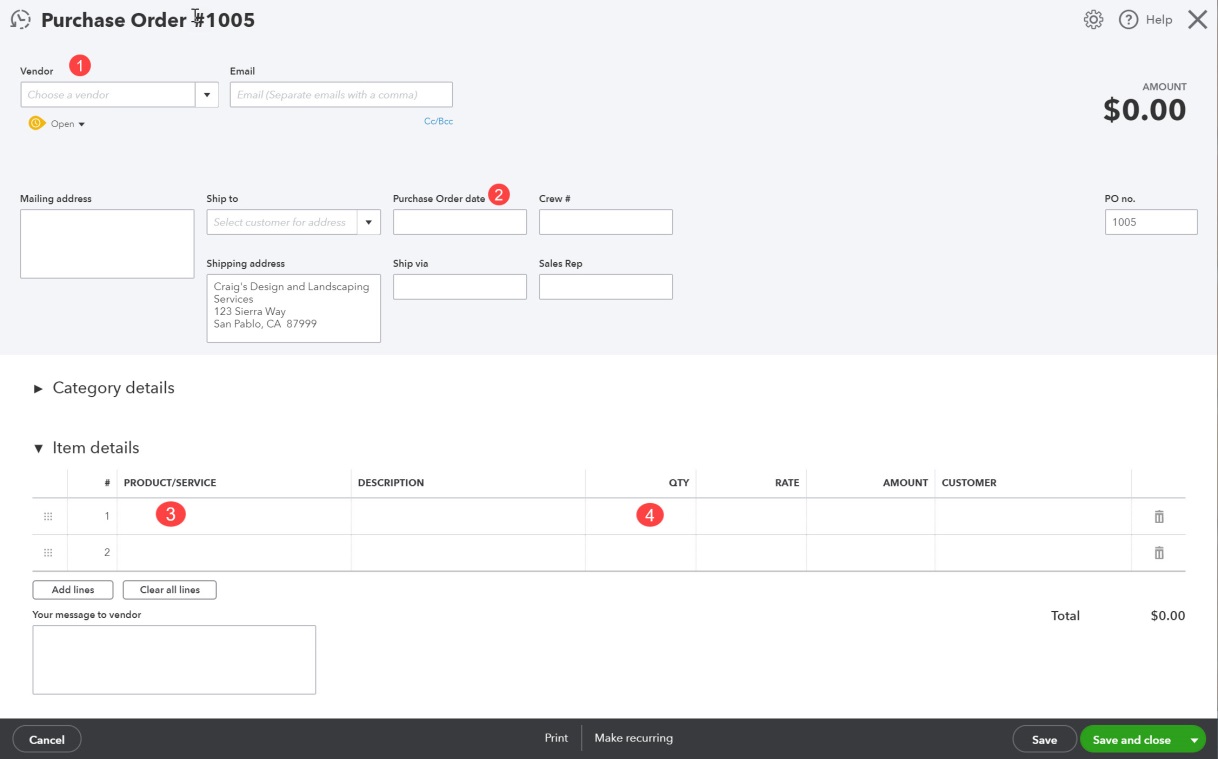 13
©2021 Cambridge Business Publishers
Receiving Products Previously Ordered from Vendors
When items previously ordered are received, a bill form should be opened for the appropriate vendor.
Open purchase orders will automatically be displayed in the sidebar.  Quantities ordered and estimated costs are automatically added                                                                            to the bill by clicking                                                                            Add.
If a partial shipment is                                                                                        received, the quantity                                                                                                                               field should be adjusted.
The purchase order will                                                                                                        remain open.
Costs can also be                                                                                                    changed if necessary.
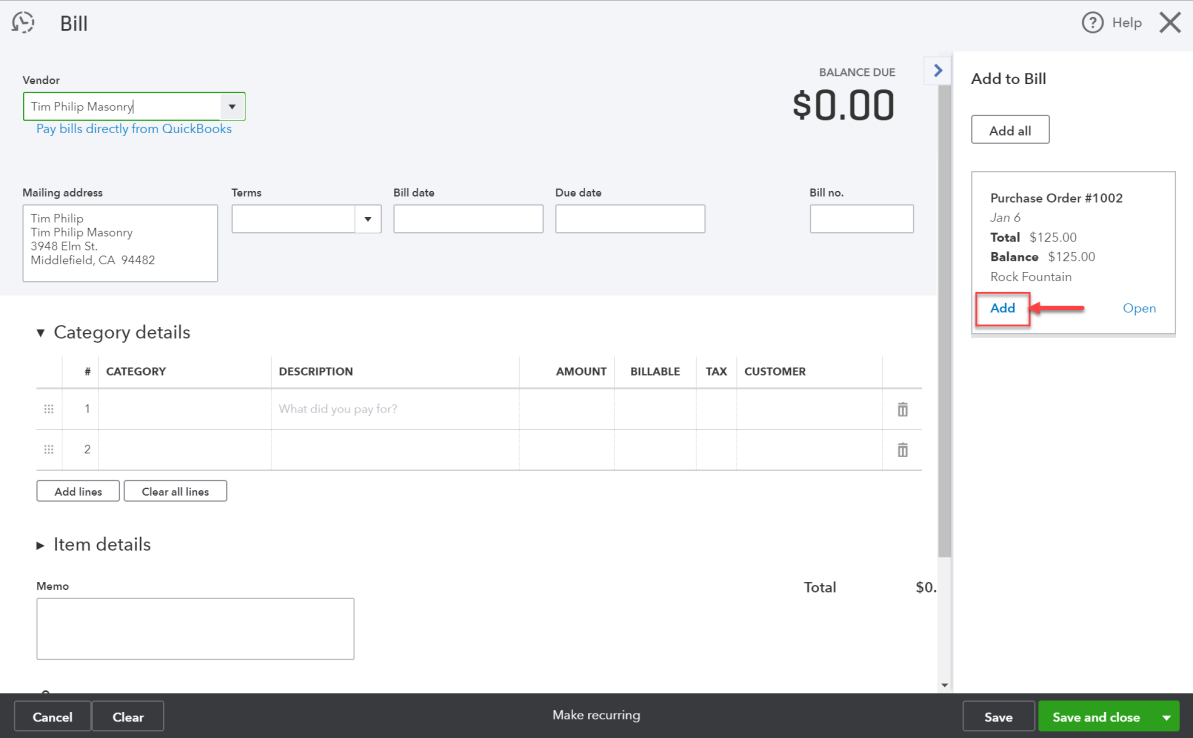 14
©2021 Cambridge Business Publishers
Receiving Inventory Without a Bill
Vendors may send shipments with a packing slip but no vendor invoice. 
A bill should still be created so that inventory stock levels are appropriately adjusted.
Any adjustments to the amount due (unit cost differences or shipping charges, for example) can be made to the bill when the vendor invoice is finally received.
15
©2021 Cambridge Business Publishers
Closing Purchase Orders
Purchase orders can be manually closed in QBO by:
Opening the purchase order.
Clicking the dropdown menu just below the vendor name.
Selecting Closed.
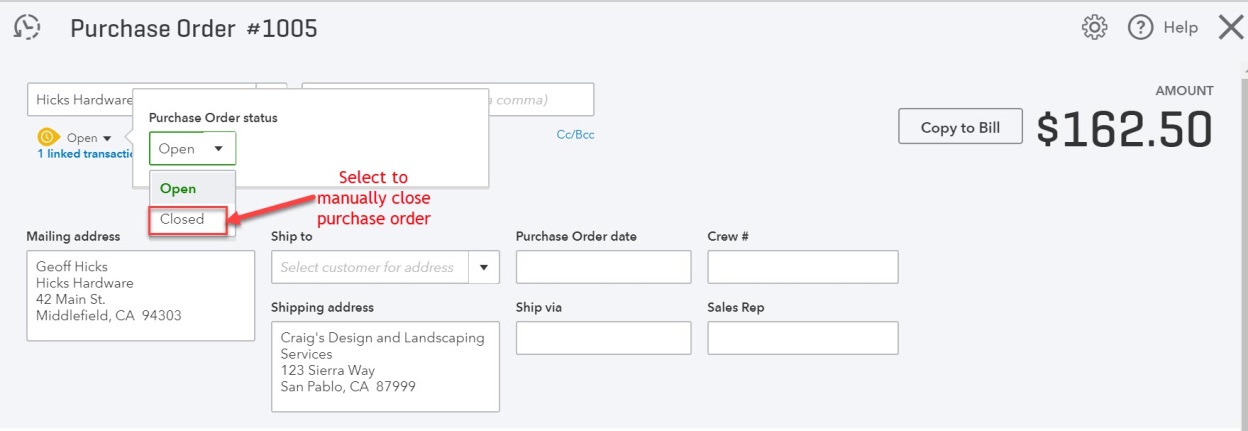 16
©2021 Cambridge Business Publishers
Closing Purchase Orders
If only specific items should be closed, users can check the CLOSED field for the appropriate row.
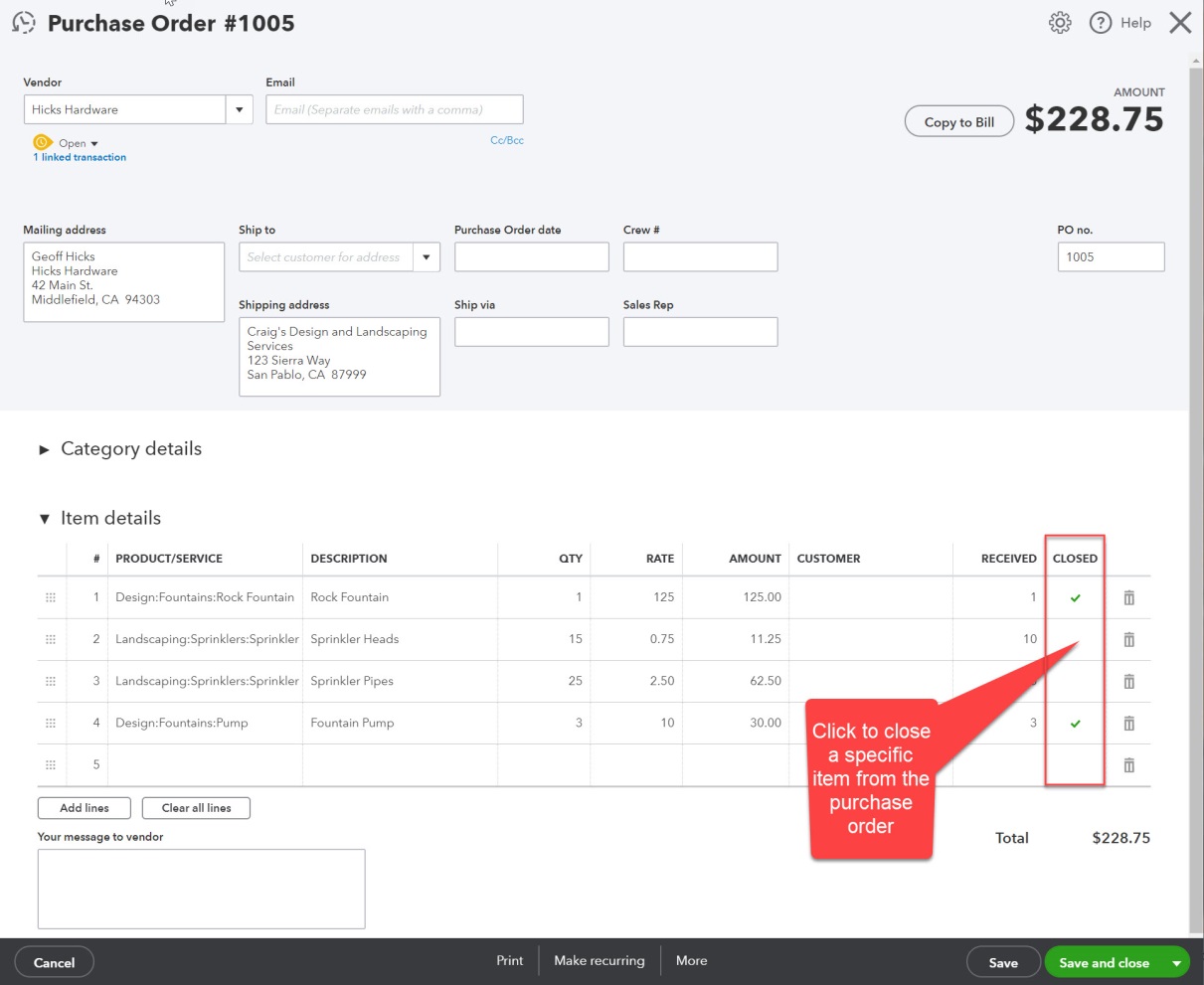 17
©2021 Cambridge Business Publishers
SIDE NOTE:  Searching for Open Purchase Orders
To find an open purchase order:
Use the Advanced Search feature and select Purchase Orders in the first Search field.
The Advanced Search feature is accessed by clicking the            on the icon bar.
OR open the Open Purchase Order List report.
The report is in the Expenses and vendors section on the Standard tab of Reports.
OR open a purchase order form and click the        icon in the upper left corner.  A list of most recent purchase orders will be displayed.
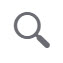 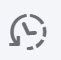 18
©2021 Cambridge Business Publishers
Recording Vendor Credits
©2021 Cambridge Business Publishers
Recording Vendor Credit Memos
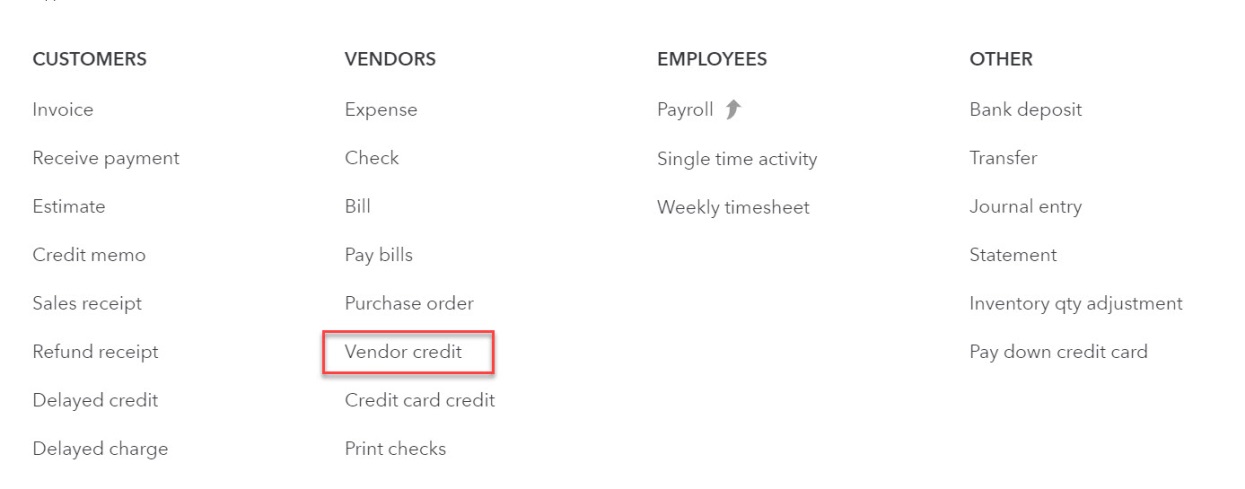 Credit memos from vendors (Vendor Credit transaction type) are recorded by clicking             on the navigation bar and selecting Vendor Credit.
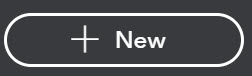 20
©2021 Cambridge Business Publishers
Recording Vendor Credit Memos
The vendor name, date,  and general ledger accounts or product/service items affected are selected.



The vendor credit is tracked in the vendor record.
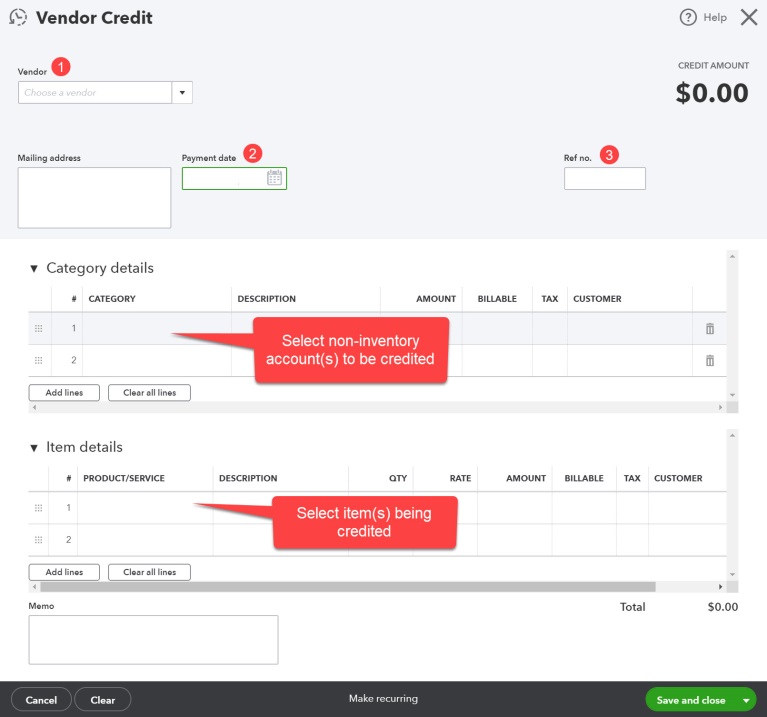 21
©2021 Cambridge Business Publishers
Applying Vendor Credit Memos
QBO will automatically display and select any available credits when a  bill payment transaction is created.
Users can uncheck the credit if they wish to retain the credit for use on a different bill.
If the credit is not                                                                             applied properly,                                                                         uncheck all boxes and                                                                        clear the Amount field.
Check the Bill box first.                                                                            The PAYMENT field                                                                         should display the                                                                            OPEN BALANCE.
Check the Vendor Credit                                                                 box.
The Amount field should                                                             autofill with the correct                                                             amount.
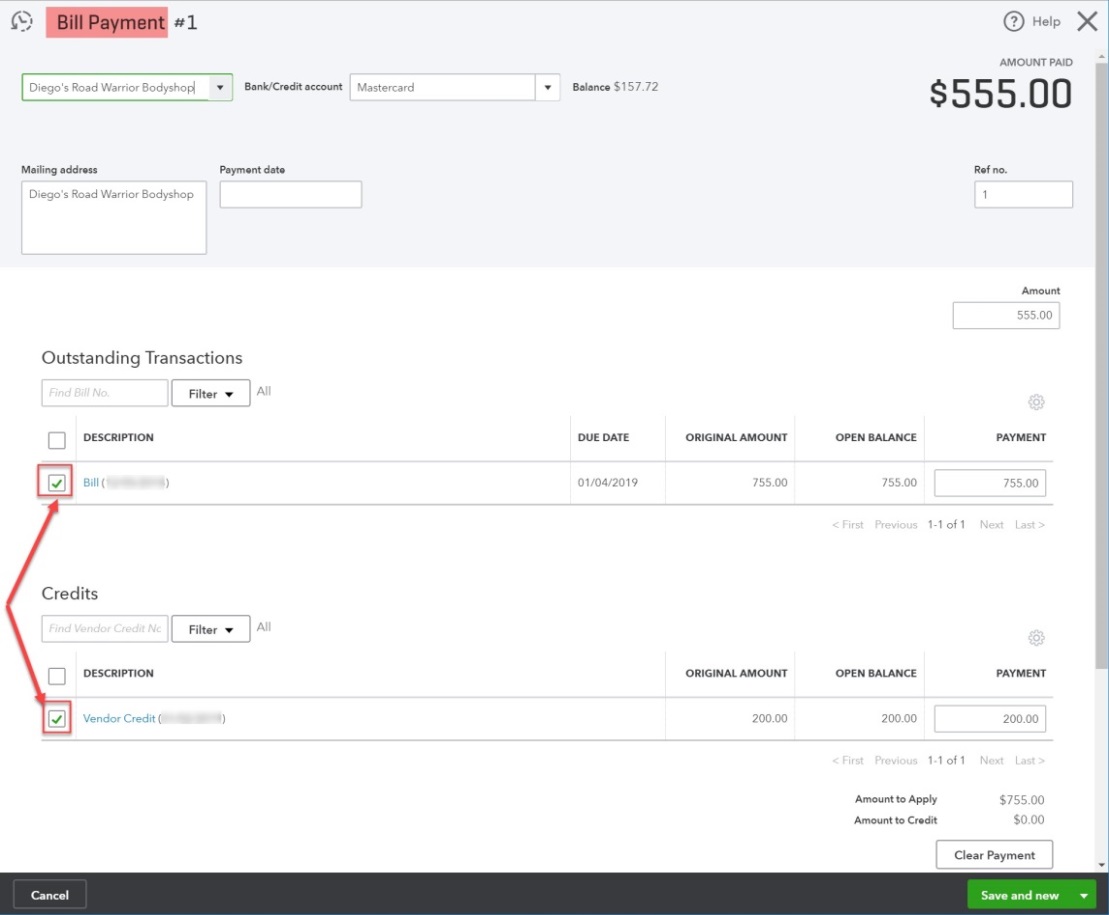 22
©2021 Cambridge Business Publishers
Applying Vendor Credit Memos
Vendor credit amounts are also available when payment is made through the Pay Bills screen.
The credit amount appears in the CREDIT APPLIED field when a specific bill        is selected.
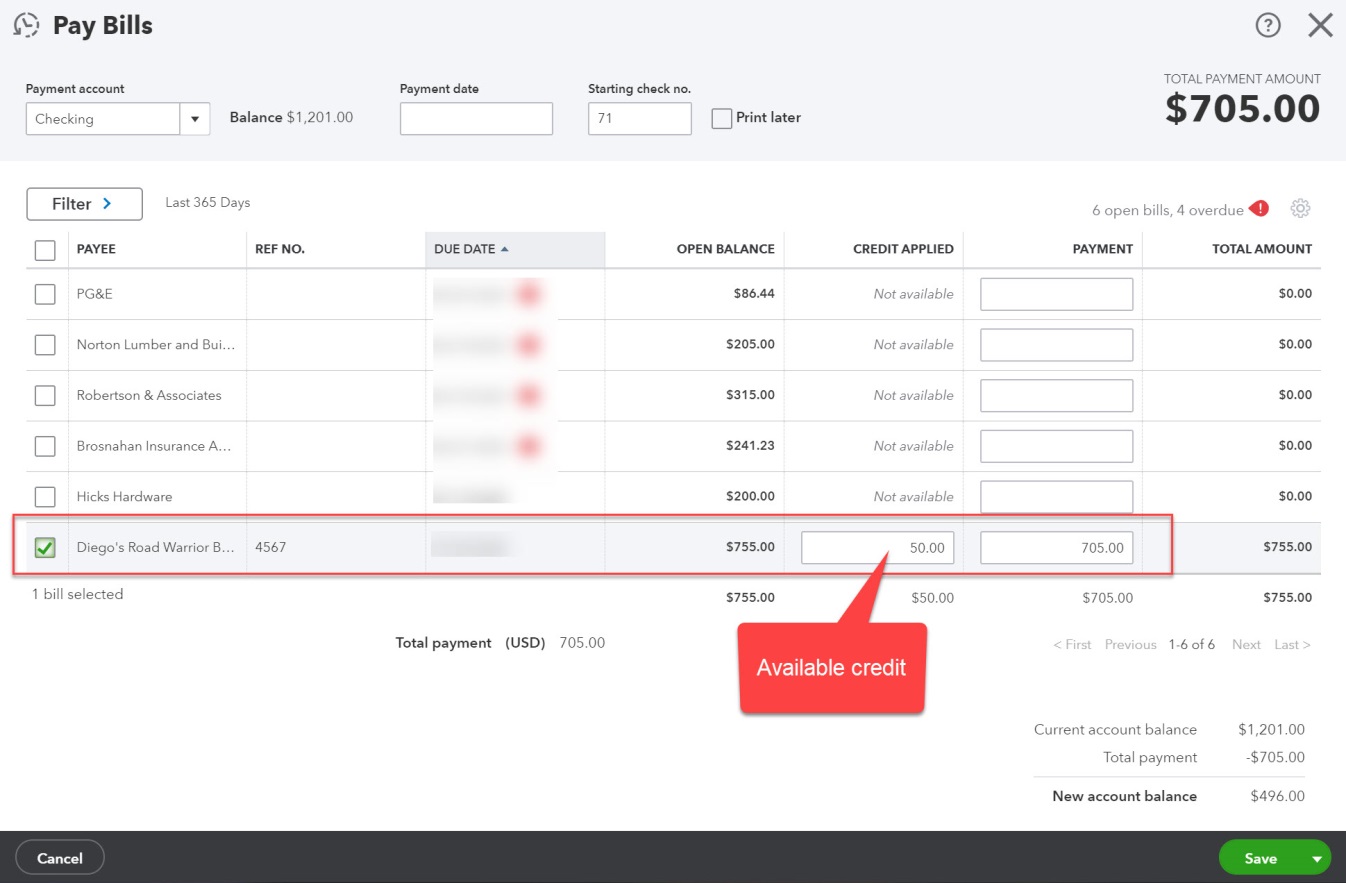 23
©2021 Cambridge Business Publishers
Recording Early Payment Discounts on Vendor Payments
©2021 Cambridge Business Publishers
Vendor Early Payment Discounts
Automatic processing of early payment discounts  is not yet available in QBO.
2%/10, 1%/10 are examples of terms that include a discount for early payment.
As a work around:
A vendor credit in the amount of the discount to be taken can be created just before the payment is processed.
Account selected would normally be Purchase Discounts.
The credit is applied when the bill payment is recorded.
25
©2021 Cambridge Business Publishers